Drony:  pomocník, hračka,                    či nebezpečí?
Ivan Vrana
EUNIS-CZ  Špindlerův Mlýn 2016
O čem chci hovořit
Jak vidí drony média
Historie dronů
Použití
Ovládání a řízení dronu
Technická hlediska
Komunikace
Automatické režimy
Předpisy a bezpečnost provozu
Pojištění
Filmování.
Média
nový fenomén, 
revoluční technologie, 
velké příležitosti, 
bezpečnostní rizika, 
ochrana soukromí, 
senzace, 
hysterie.
Média (2)
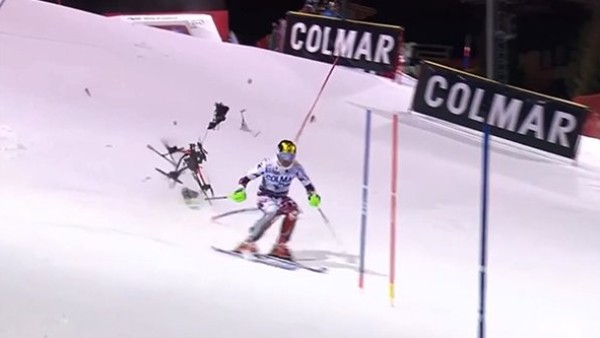 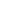 14 / 15
Historie    (Vojenské bezpilotní letadlo                 MQ-1 Predator)
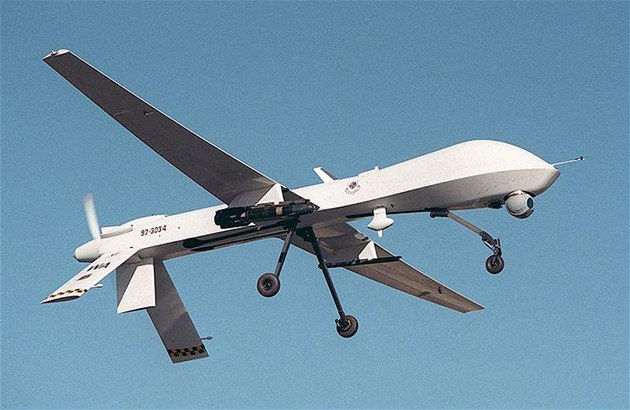 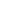 Historie    (Oktakoptéra DJI Spreading Wings S1000+)
Historie    (kvadrokoptéra DJI Phantom 2)
Historie    (hračka Nano K50)
Použití
vojenské účely, 
letecké snímkování (geodézie, architekti),
bezpečnostní sbory – hlídkování, 
hasiči – požární prevence, 
energetici- monitorování dálkových el. vedení,
průzkum nebezpečných prostor (např. vybuchlý muniční sklad).
Použití (2)
kontrola nedostupných míst (komíny, věže,…)
filmování, 
rekreace a zábava, sport, 
…. 
velikosti a ceny dronů,
porovnání Phantom 3 a Pico Blade.
Řízení dronu
duplexní komunikace s pozemní jednotkou (zpravidla 2,4 GHz), 
vícekanálové soupravy, 
funkce kniplů, 
ovládání kamery,
další volitelné kanály.
Technická stránka
navigační systémy: 
družicová navigace GPS/Glonas, 
inerciální navigace, 
ultrazvuková navigace, 
infračervená navigace, 
kalibrace,
senzory,
složitý software (upgrade),
závěs kamery (gimball).
Komunikace
LightBridge, telemetrie
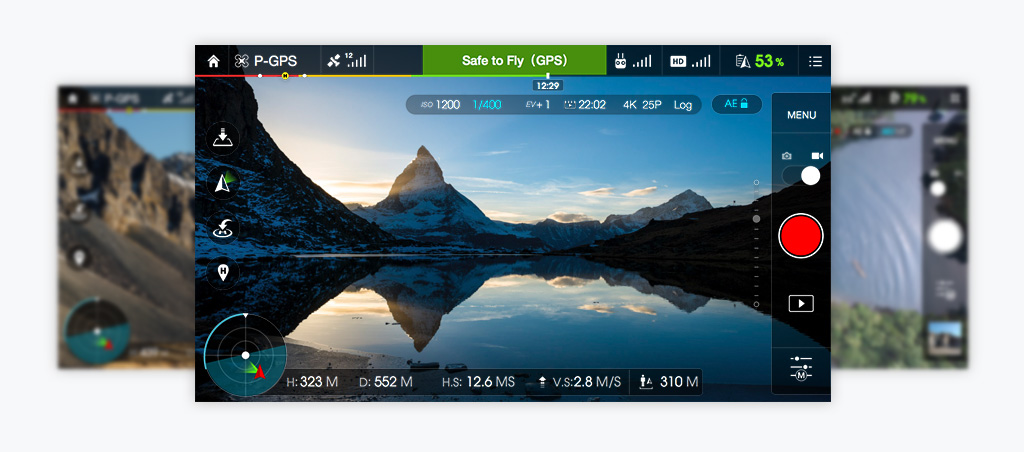 Automatické režimy
Zabezpečení – Failsafe,
Return To Home, 
let po naplánované trase, 
Point Of Interest, 
Follow Me,
Course Lock
Home Lock 
start a přistání.
Předpisy
UCL (Úřad pro civilní letectví)
Předpis L2 - Doplněk X (bezpilotní systémy)
http://lis.rlp.cz/predpisy/predpisy/index.htm 
bezpečnostní pravidla 
vzdálenosti a výška, 
bezletové zóny, 
vizuální kontakt, 
zkoušky, registrace, pilotní průkaz (účel, váha).
Pojištění
pojištění (účel, váha, oblast, krytí),
odpovědnost a soudnost uživatelů.
Filmování
Nevšední pohledy (z ptačí perspektivy),
klidné záběry, 
plynulé panorámování (švenkování), 
připravit si scénář, 
pomocník, 
střih
…